Anomalously low free-tropospheric ozone in the NH starting 2020 during the Covid pandemic and continuing: Impact on trendsJerry R. Ziemke, Natalya A. Kramarova, Stacey M. FrithNASA Goddard Space Flight Center Code 614
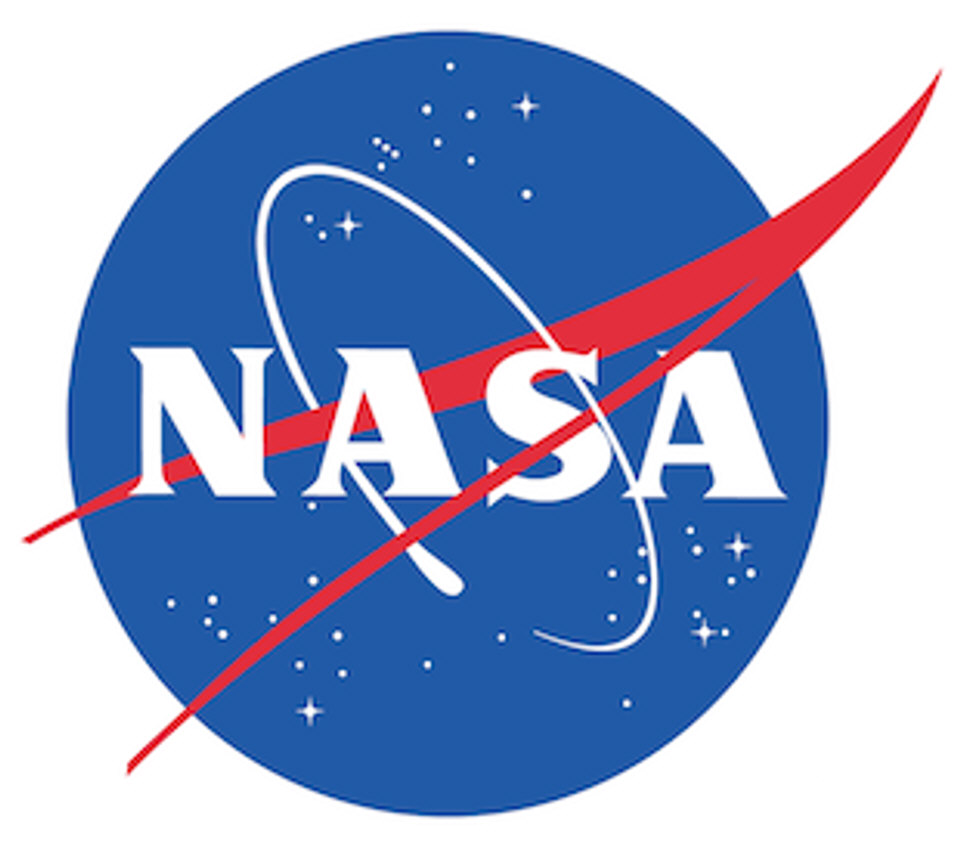 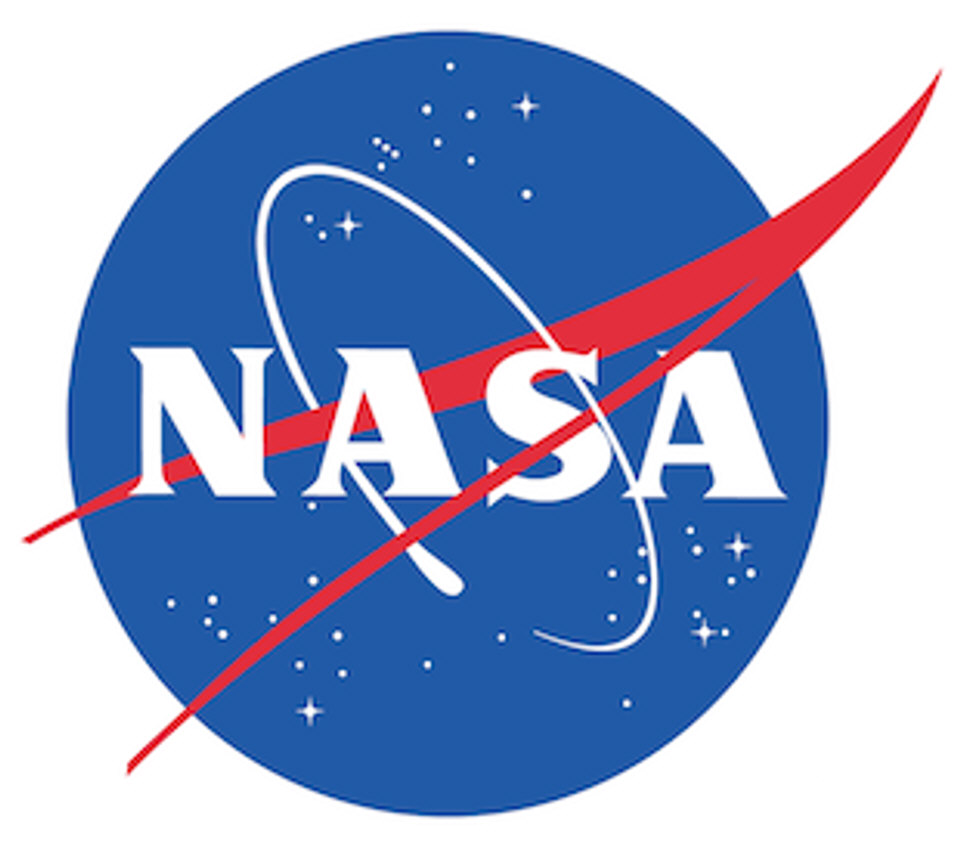 Quadrennial Ozone Symposium, Boulder, CO                      14-19 July 2024
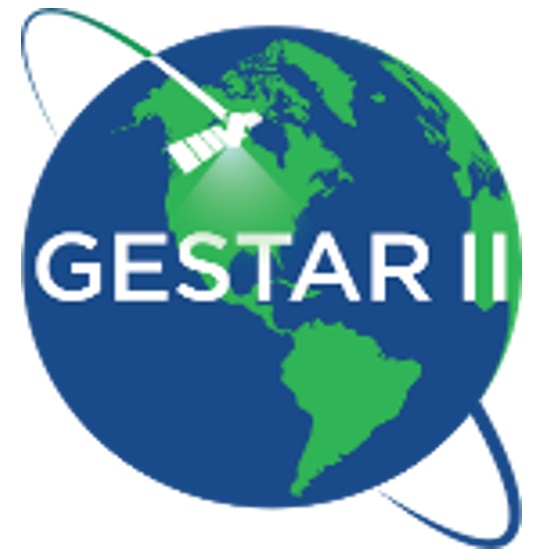 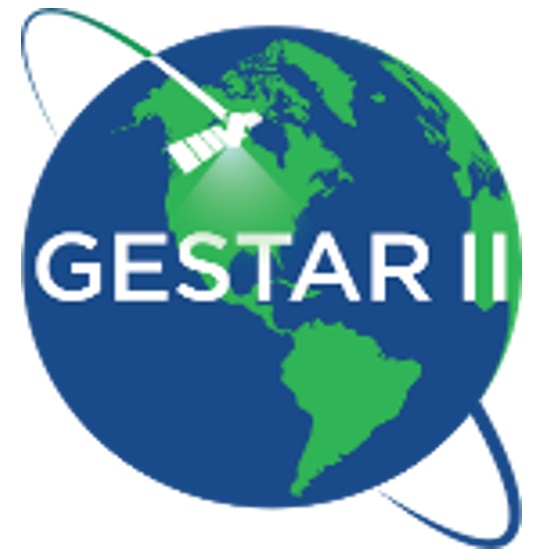 Main Issues
Covid-19 lockdowns resulted in reduced free-tropospheric ozone (by 5-15%) throughout the NH in year 2020  -  many papers!

Now:  Satellite products indicate anomalous low free-tropospheric ozone in the NH has continued four consecutive years (2020-2023)

Due to Meteorology?  MLS lower stratospheric ozone is anomalously low for 2020-2023 in both hemispheres (models suggest 25%-33% drop in free-tropospheric ozone in year 2020 due to influx of very low stratospheric ozone)

Due to reduced anthropogenic sources?  (OMI tropospheric NO2 is anomalously low for 2020-2023 in NH)
Tropospheric Column Ozone from Satellite: ~2-3 DU drop for 2020-2024 Compared to pre-Covid
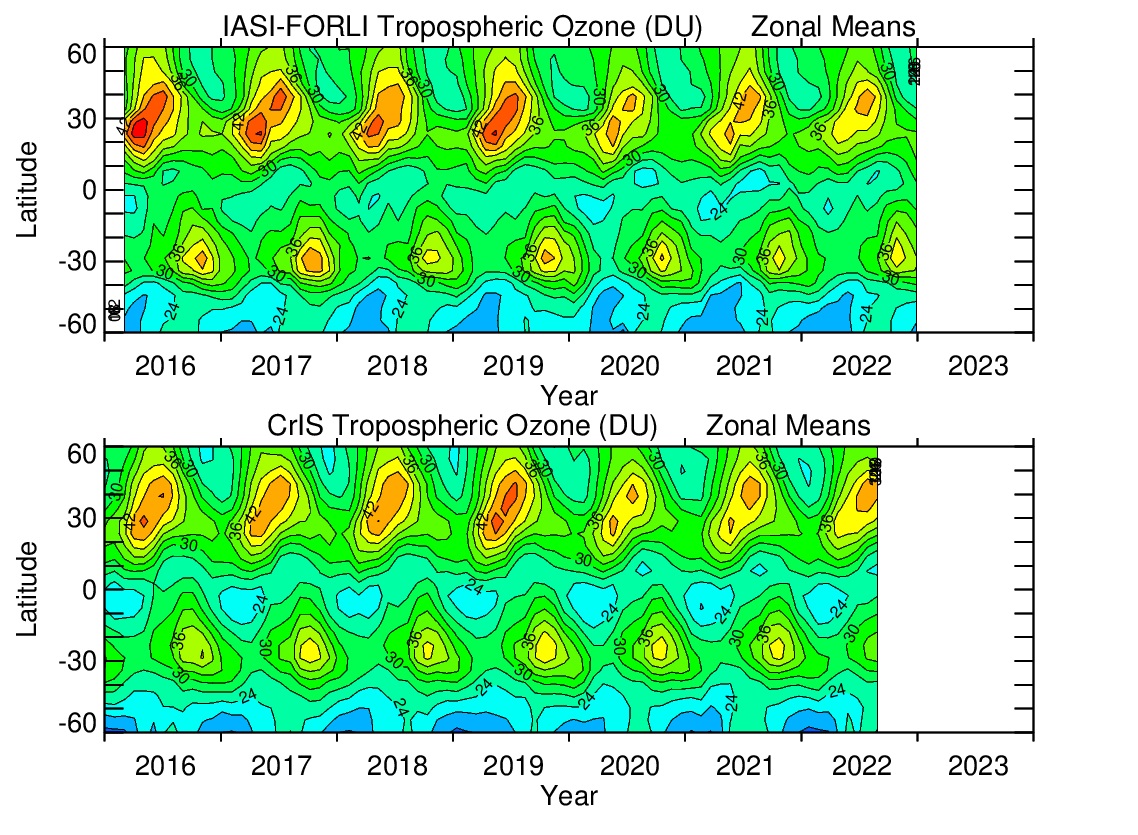 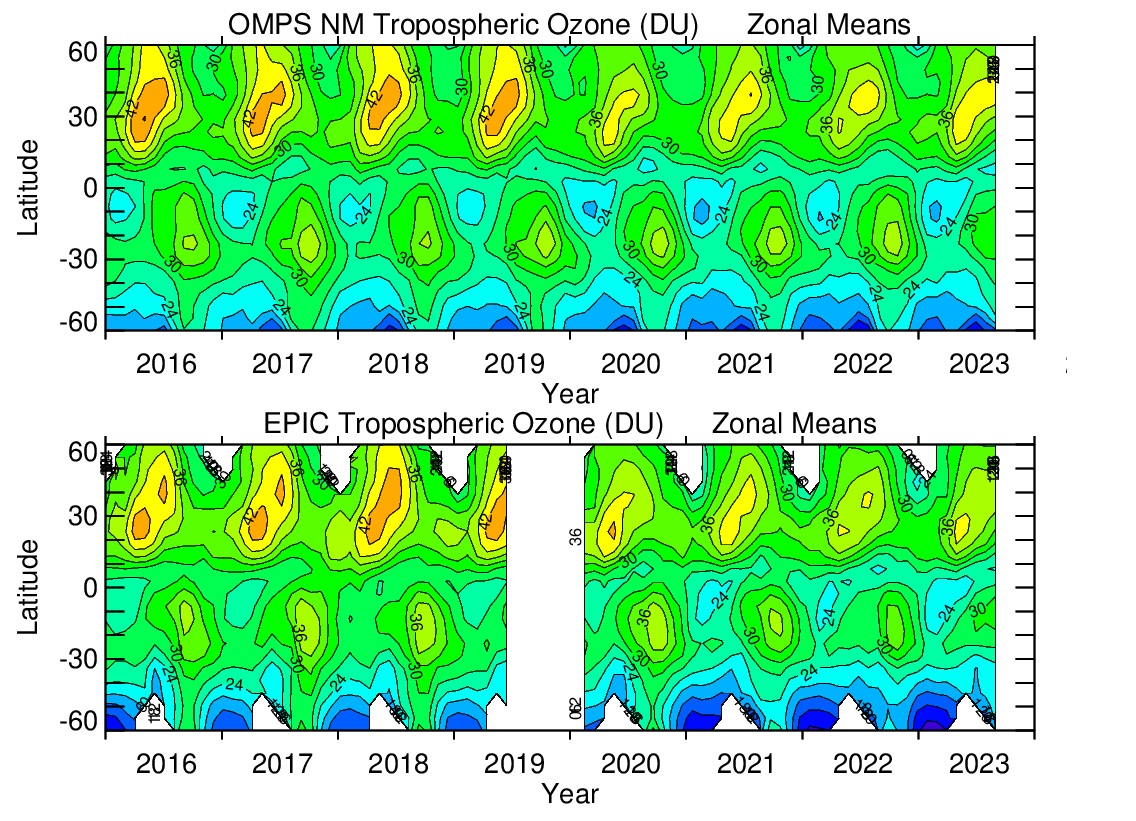 TOARII (Tropospheric Ozone Assessment Report II) Satellite Tropospheric Ozone Data:
OMPS and EPIC:  Code 614, NASA GSFC, 2024              IASI-SOFRID:  B. Barret, E. Le Flochmoen, et al., 2024
IASI-GOME2:  E. Cuesta et al., 2024               IASI-FORLI:  C. Wespes, et al., 2024              CrIS:  N. Smith, C. Barnet, et al., 2024
Tropospheric Ozone Satellite Products from TOARII:  20oN-60oN Hemispheric Averages
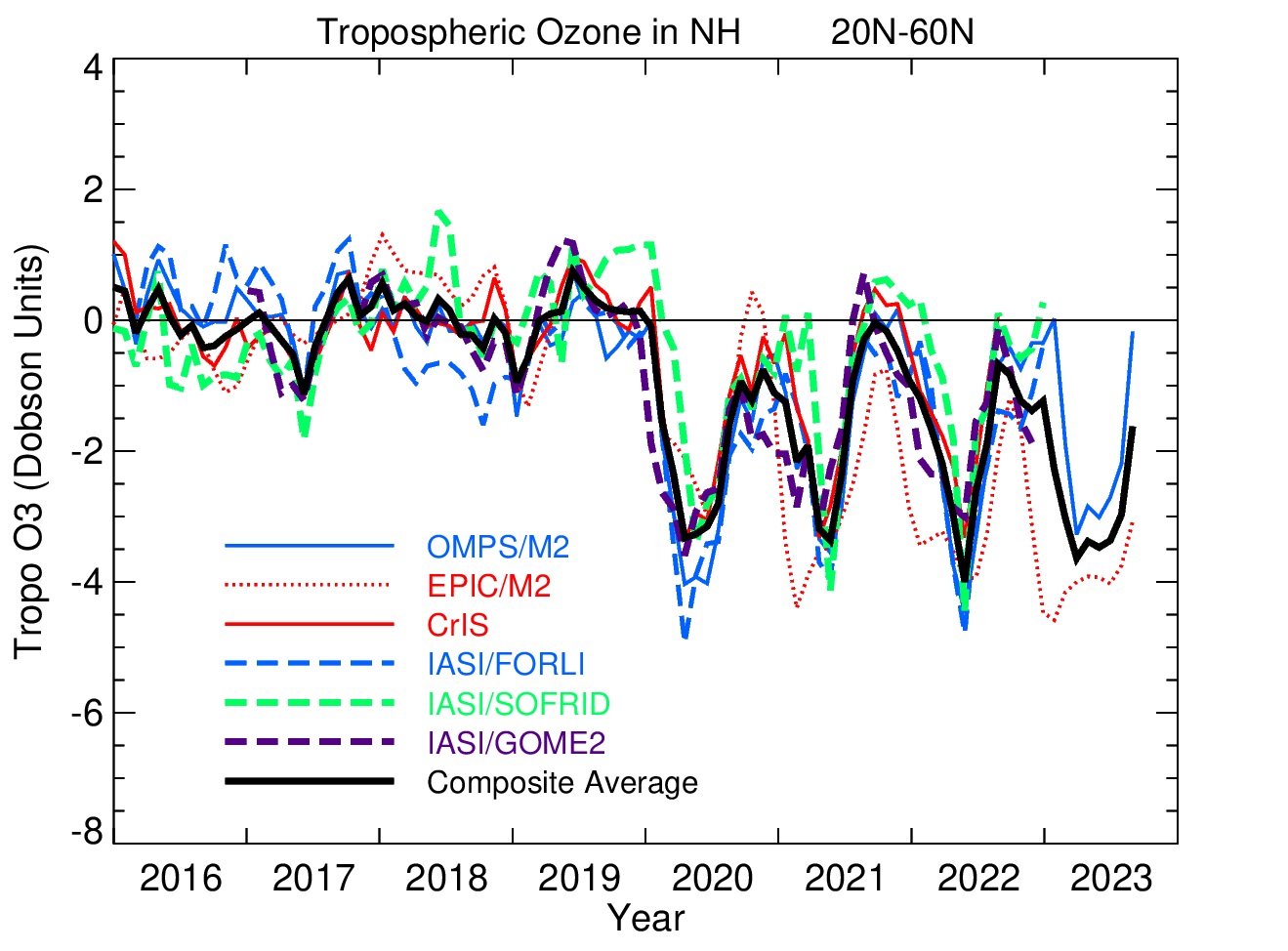 Deseasonalilzed
data:

2016-2019
seasonal cycles
removed from
entire record
~3 Dobson Unit drop four years in a row starting in 2020
(Data source:  TOARII:
Tropospheric Ozone
Assessment Report II)
Composite Anomaly Maps – Spring 2020-23
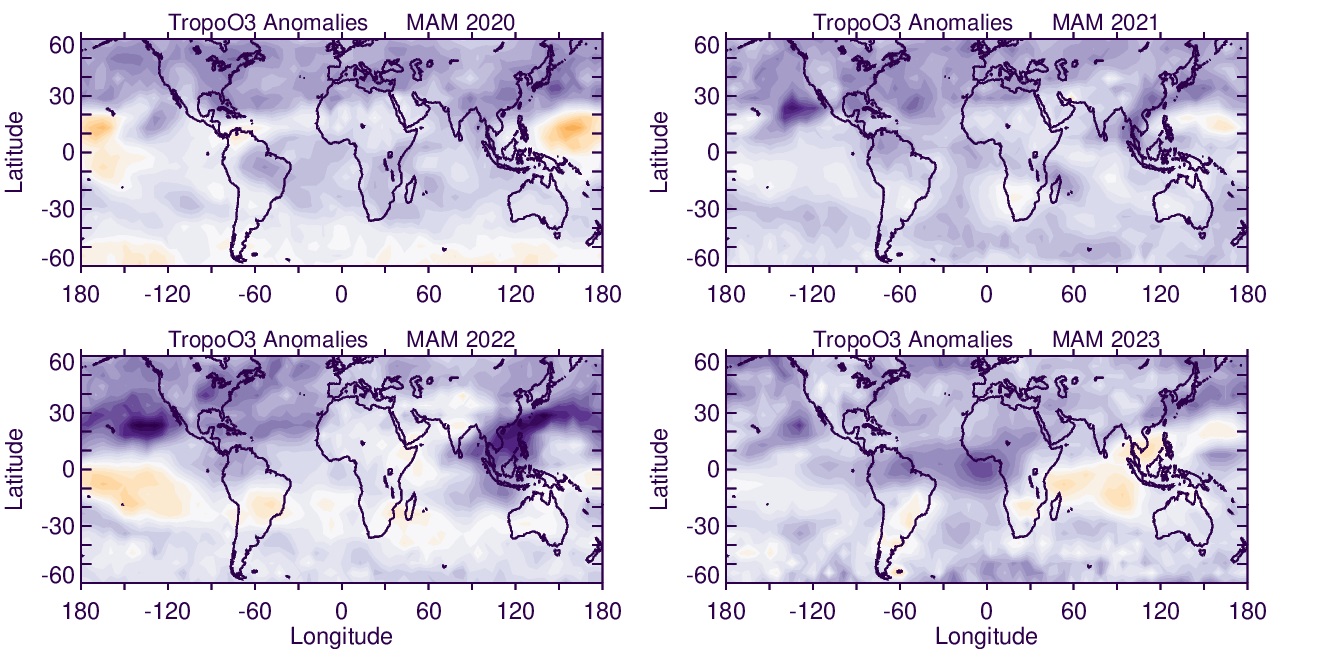 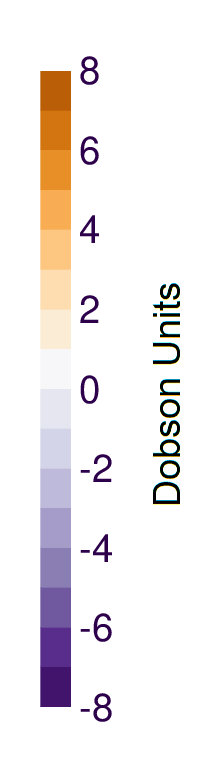 “Anomalies”:  Deseasonalilzed data by subtracting 2016-2019 seasonal cycles from entire records
Composite Anomaly Maps – Summer 2020-23
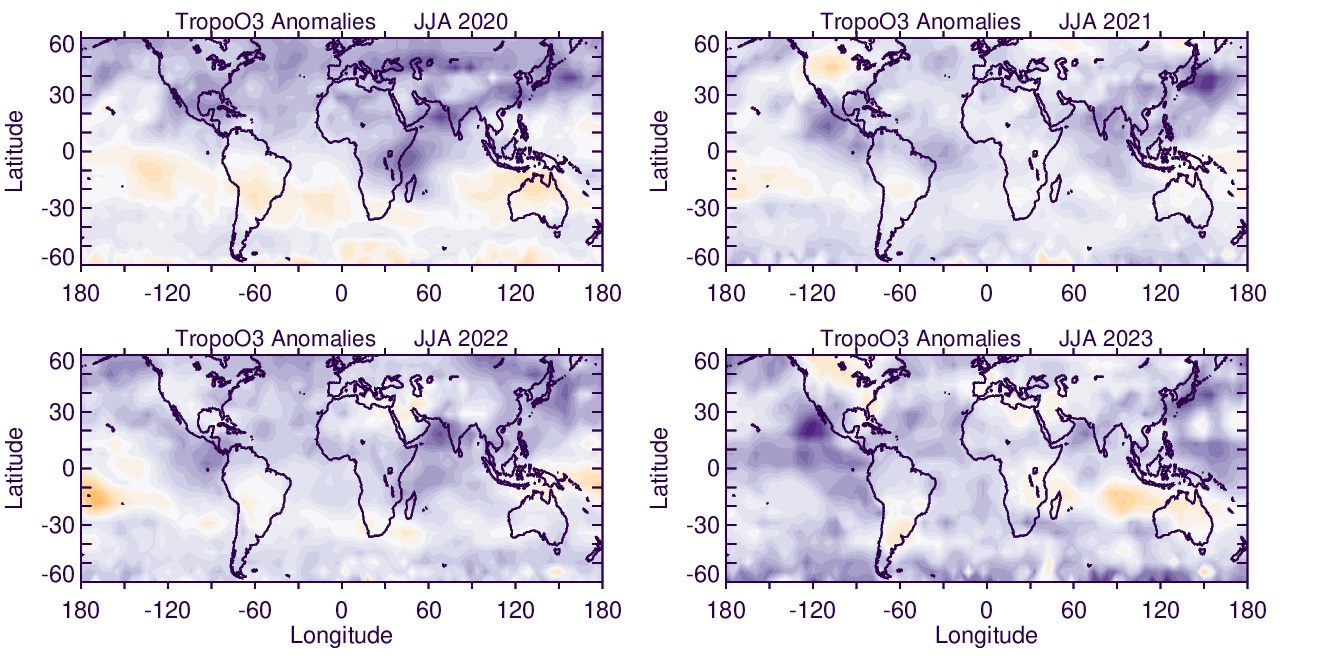 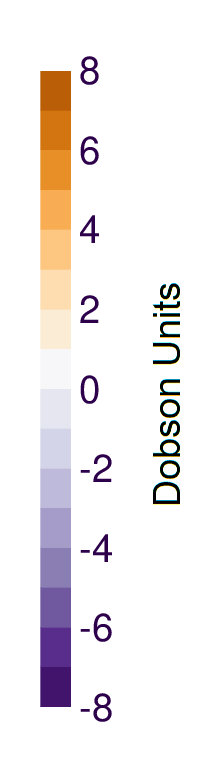 “Anomalies”:  Deseasonalilzed data by subtracting 2016-2019 seasonal cycles from entire records
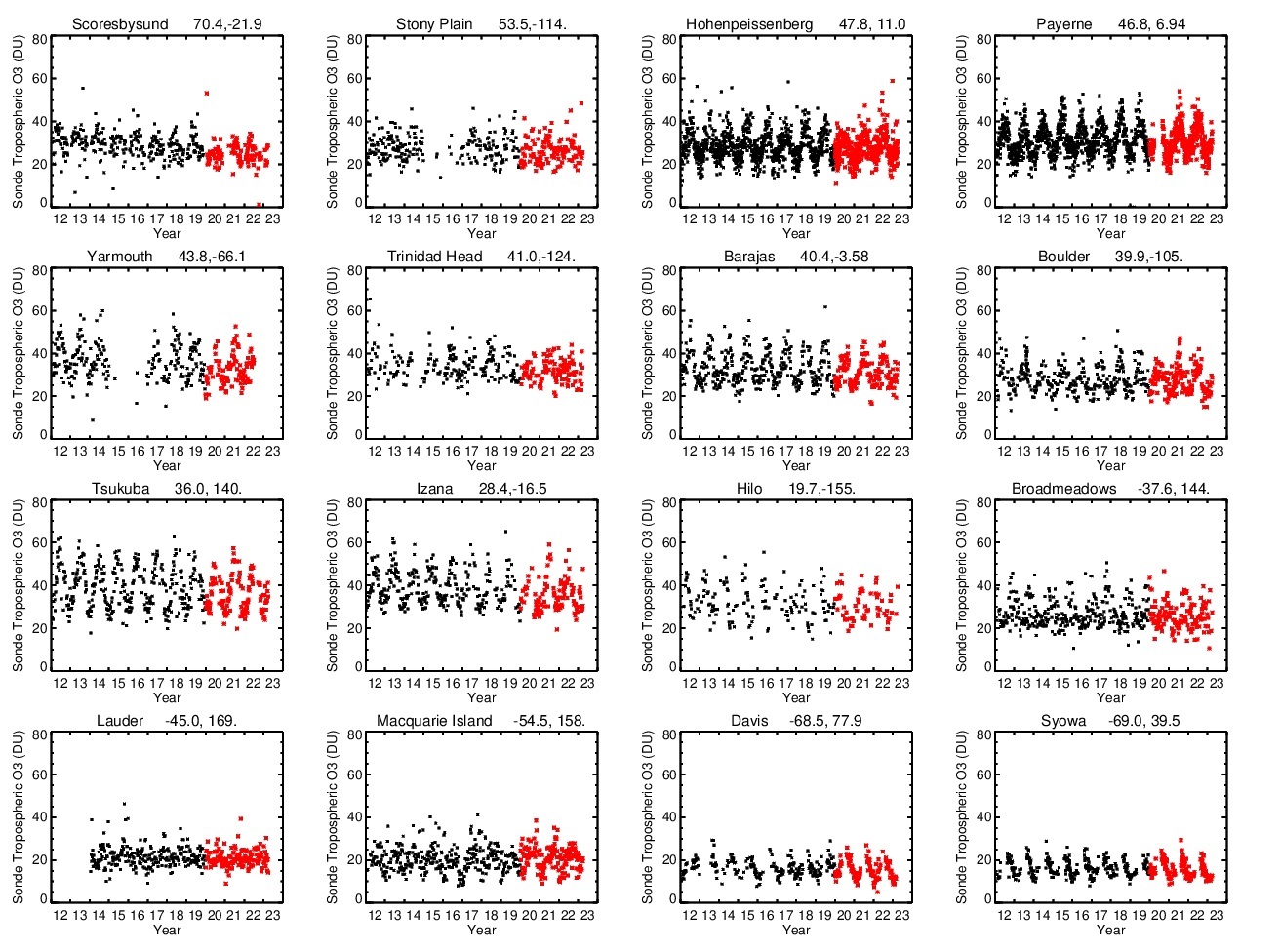 SONDE
DAILY TIME
SERIES
OF
TROPO
COLUMN
OZONE



RED:
2020 AND BEYOND
Seasonal Anomalies in Free-Tropospheric Ozone (3km-to-Tropopause) from Ozonesondes
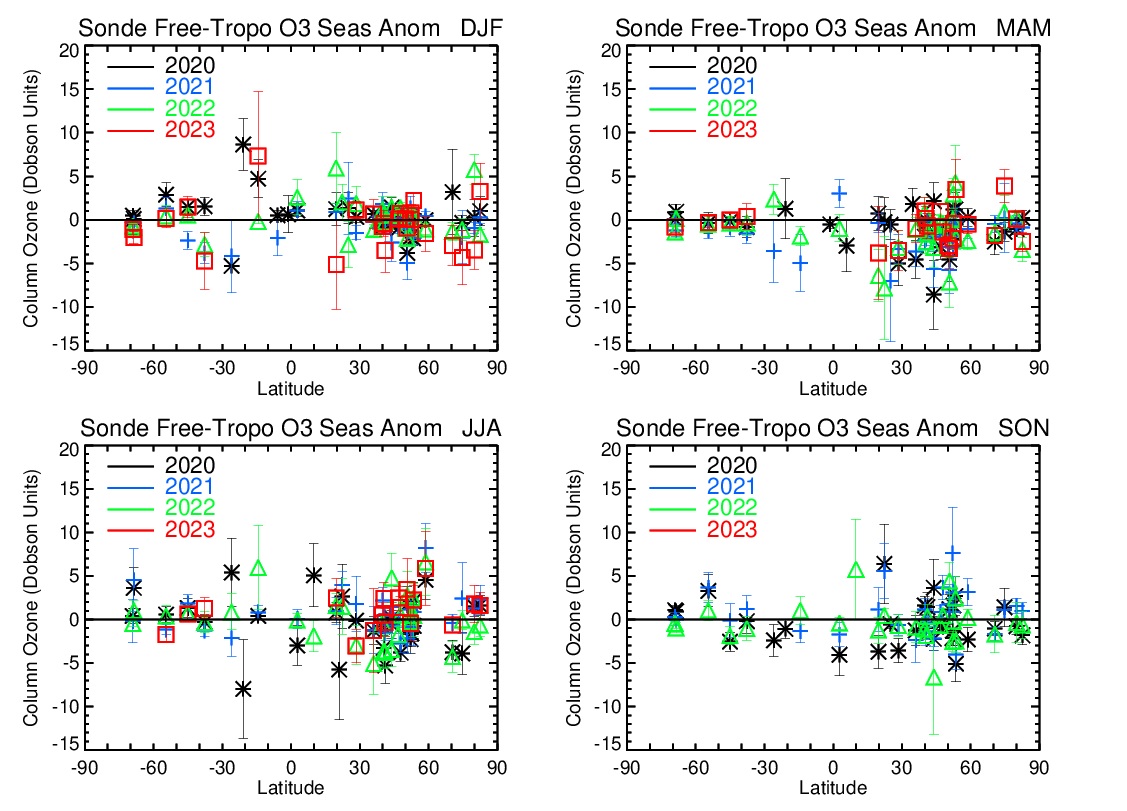 DJF
MAM
“Free
Tropospheric
Ozone”:

Column ozone
from 3 km
up to the 
tropopause
JJA
SON
OMI Tropospheric Column NO2 Indicates Anomalously Low Amounts in NH for 2020-2023
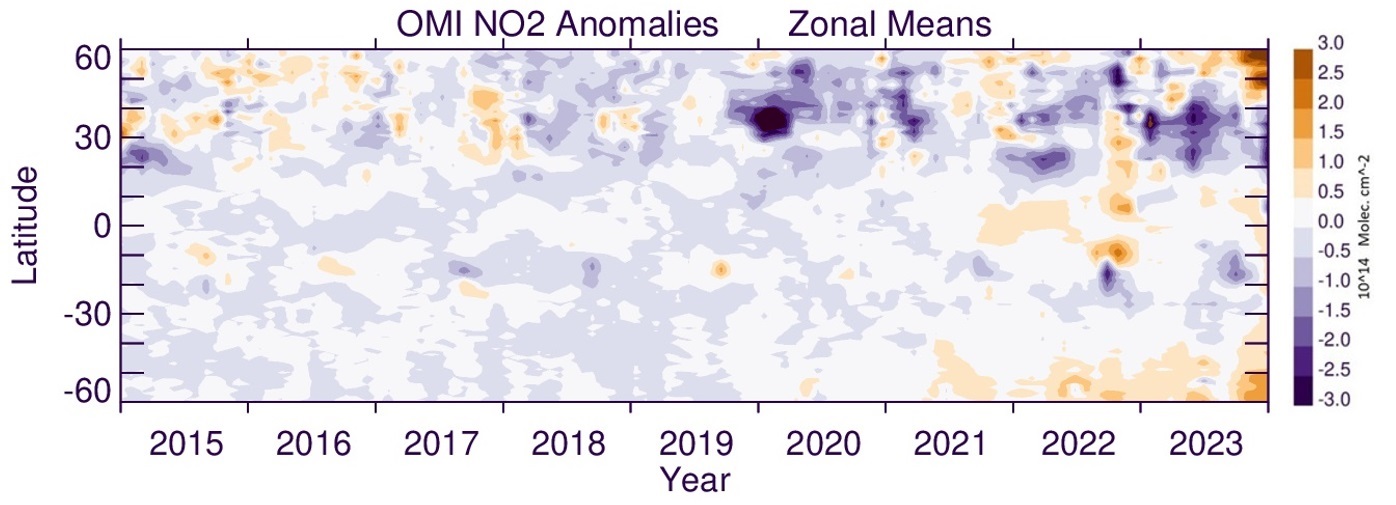 (Anomalies based on removing 2016-2019 seasonal cycles)
MLS Stratospheric Column Ozone and Lower-Stratospheric Column Ozone Anomalies
Both columns
use MERRA2
PV-θ tropopause


Anomalies based
on 2016-2019
average seasonal
cycles


“Lower Strat
Ozone”:  Column
ozone from 80hPa
down to the 
tropopause
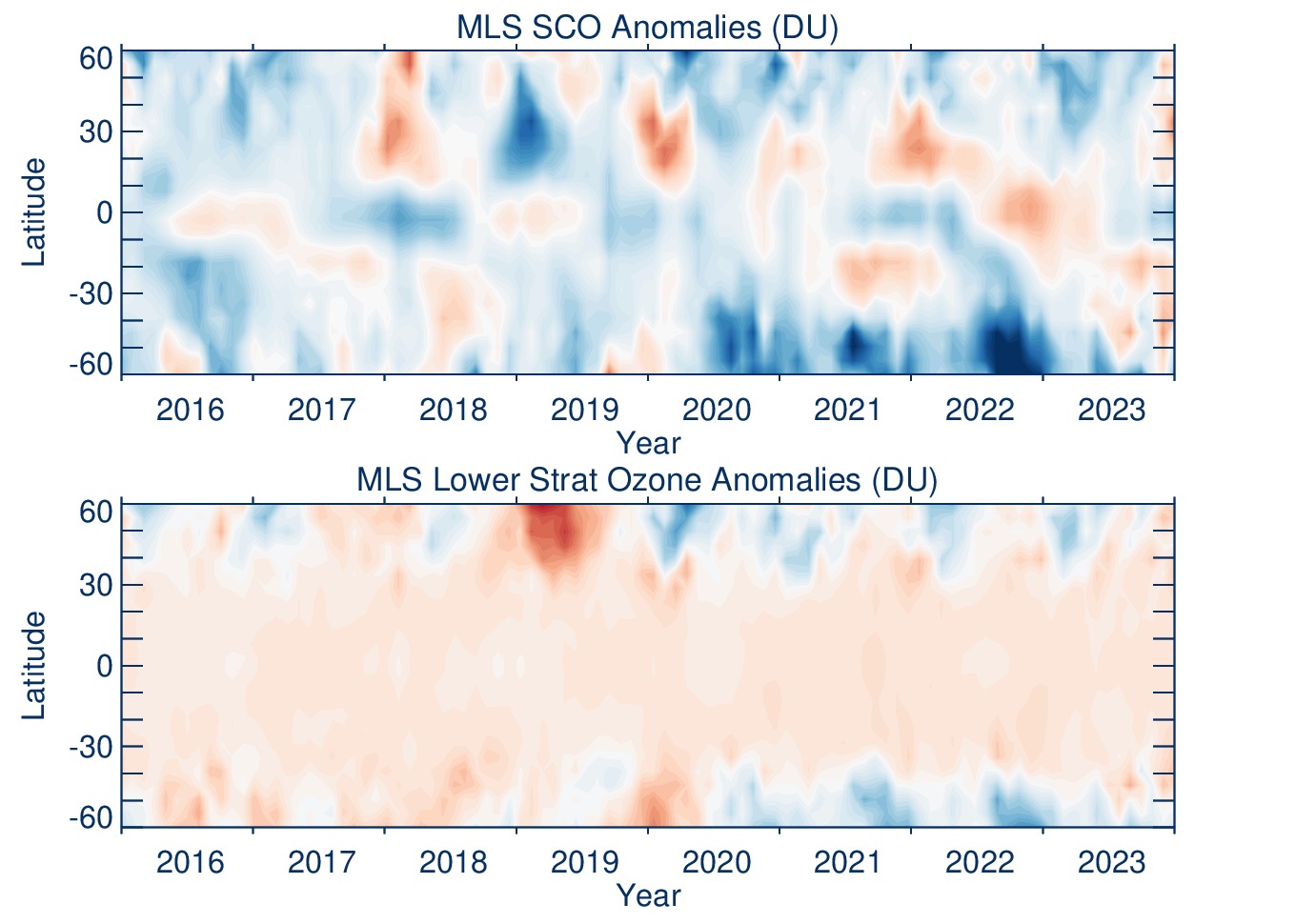 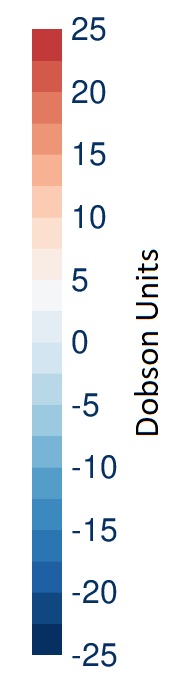 -5 DU is
about
-25 ppbv
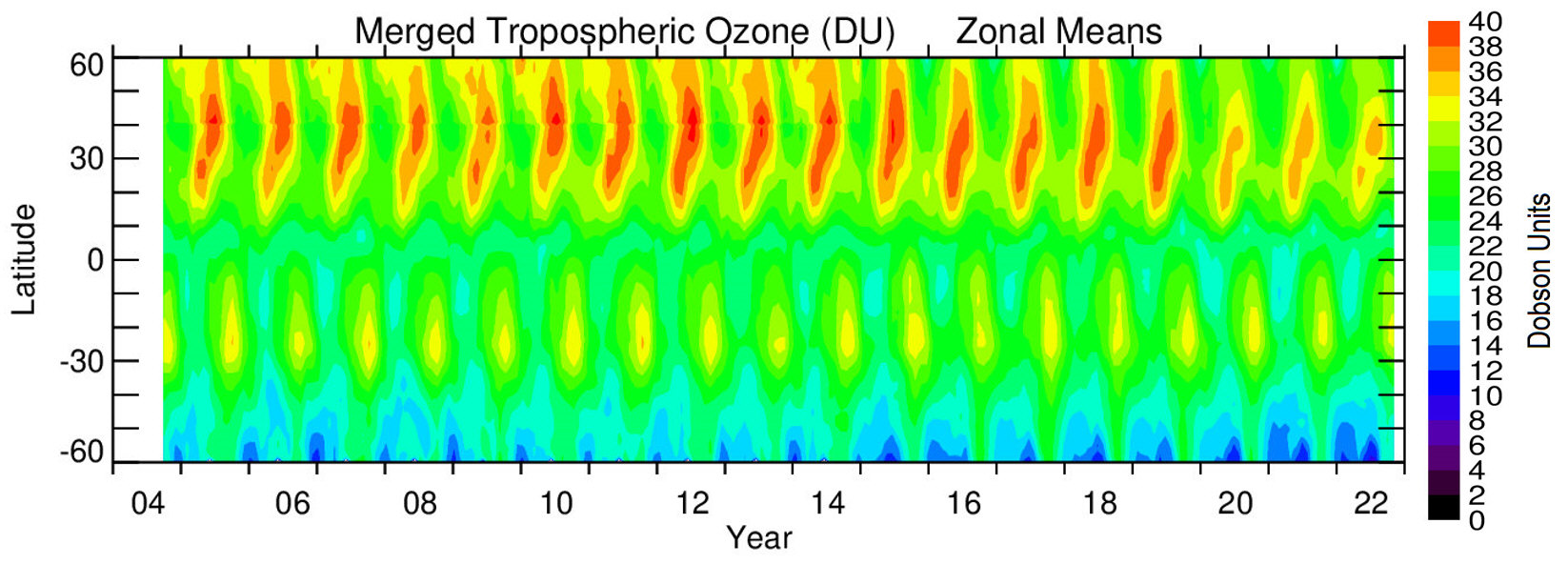 Starting in 2020 During Covid-19:  Sudden drop of ~3 DU in NH zonal mean Tropospheric Column Ozone in spring-summer that still continues in 2023
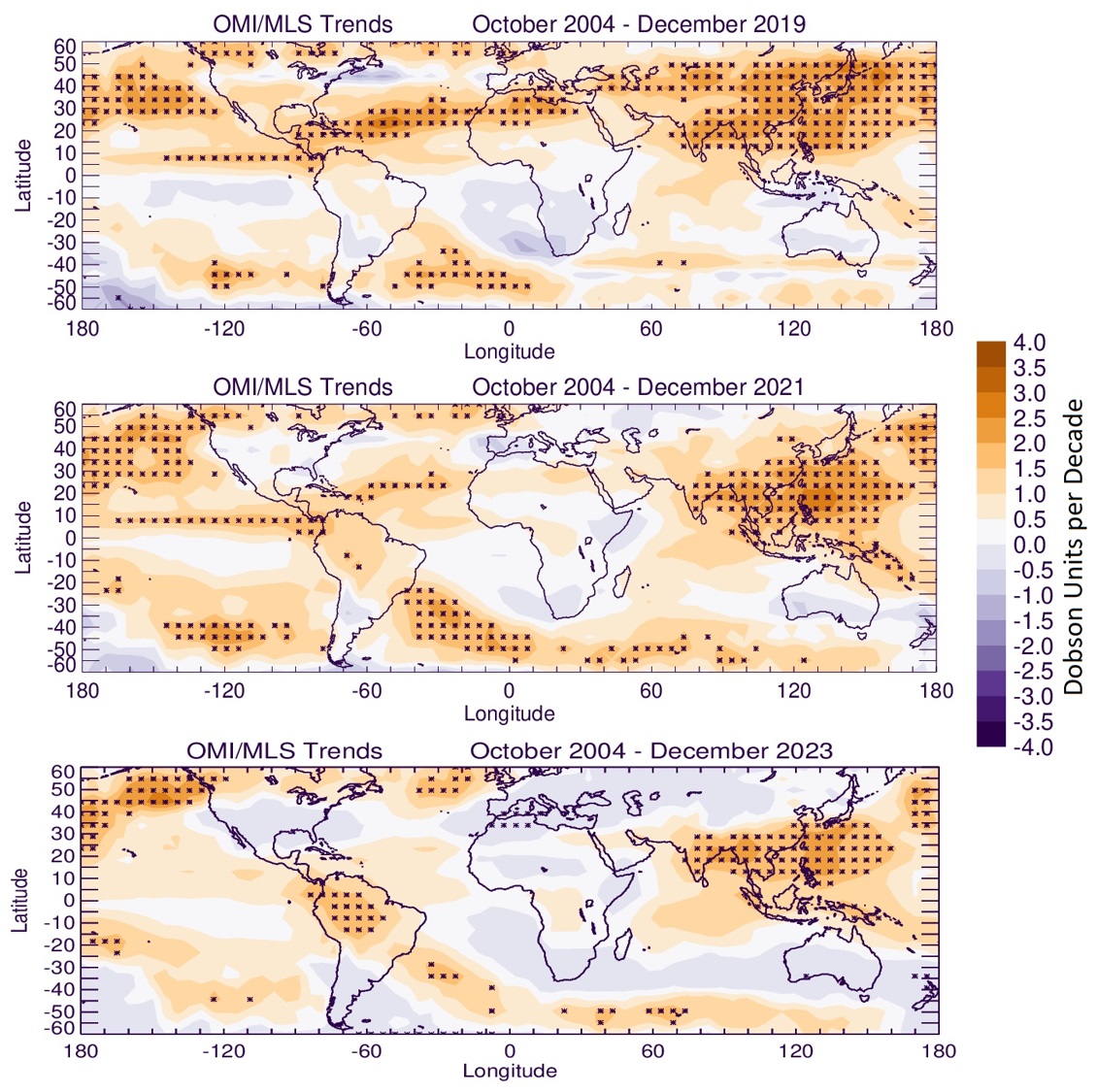 2004-2019:
2004-2021:
Anomalous drops in TCO beginning in 2020 have affected long-term trend calculations
2004-2023:
MLR Trend Model:   O3(x,y,t) = A(x,y,t) + t ∙ Trend(x,y,t) 
                                         + B(x,y,t) ∙ ENSO(t) + C(x,y,t) ∙ IOD(t) + Residual(x,y,t)
Conclusions
Anomalous drops in NH free tropospheric ozone (~5-15%) that started during Covid-19 has continued now for 2020-2023

Drops coincide with anomalous drops in tropospheric NO2 and lower-stratospheric ozone

Current and future trends in tropospheric ozone will be impacted